Toucan (SH113)
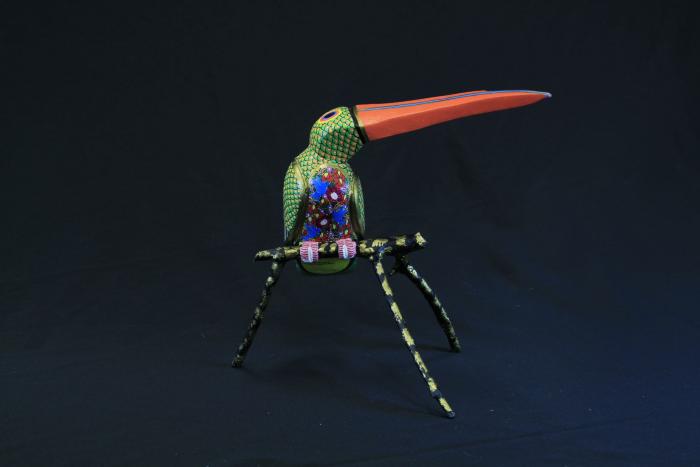